Term Project
Probabilistic Range Query on Uncertain Raster Cells of National Insect & Disease Risk Maps
H
K
U
N
Raster Datasets Can Be Uncertain!
Uncertain Factors
Categories
Cells are atomic.
1. Uncertain Raster Layer
Environment Factors
1-A Statistical Uncertain Raster Layer
Unreliable Measurement
1-B Spatial Uncertain Raster Layer
Distortion & Displacement
2. Uncertain Raster Layer Group
Inaccuracy Restorations
2-A Raster Layer Pairs of Uncertain Ranges
Product Imprecisions
2-B Raster Layer Groups of Discrete Uncertain Values
All you need!
Find cells of raster datasets within the query region with values falling in the value range and probabilities no less than the threshold.
A Query Region
A Query Value Range
A Probability Threshold
Uncertain Raster Datasets
Definition of PRQ on Raster Cells
“Uncertain” Version
Total Basal Area Loss Layer
Datasets & Tools
USDA Forest Health NIDRM
Raster Calculator
Census Nation Boundary Shapefile
ArcGIS
Extract by Mask
Census Geography Maps & Data
Extract by Attributes
General Steps
STEP 1: Clip raster datasets with query region polygon
STEP 2: Filter cells with query range
STEP 3: Compute probabilities as cell values
STEP 4: Select cells with probability threshold
Raster of Upper Bound Values
Raster of Lower Bound Values
Extract by Mask
Query Region
Step 1
Clipped LBR
Clipped UBR
Query Range
Step 2
Clipped UBR
Clipped LBR
Raster Calculator
Extract by Attributes
Candidate Cells
Candidate Cell Mask
Candidate Cells
Clipped LBR
Clipped UBR
Step 3
Raster Calculator
Raster Calculator
Assumed as Uniform Distribution
CCs in Clipped UBR
CCs in Clipped LBR
Raster Calculator
Query Range
CCs with Probabilities
Raster Calculator
Probability Threshold
CCs with Probabilities
Raster Calculator
Probabilistic CCs
Probabilistic Raster
Extract by Attributes
Probabilistic CCs Mask
Step 4
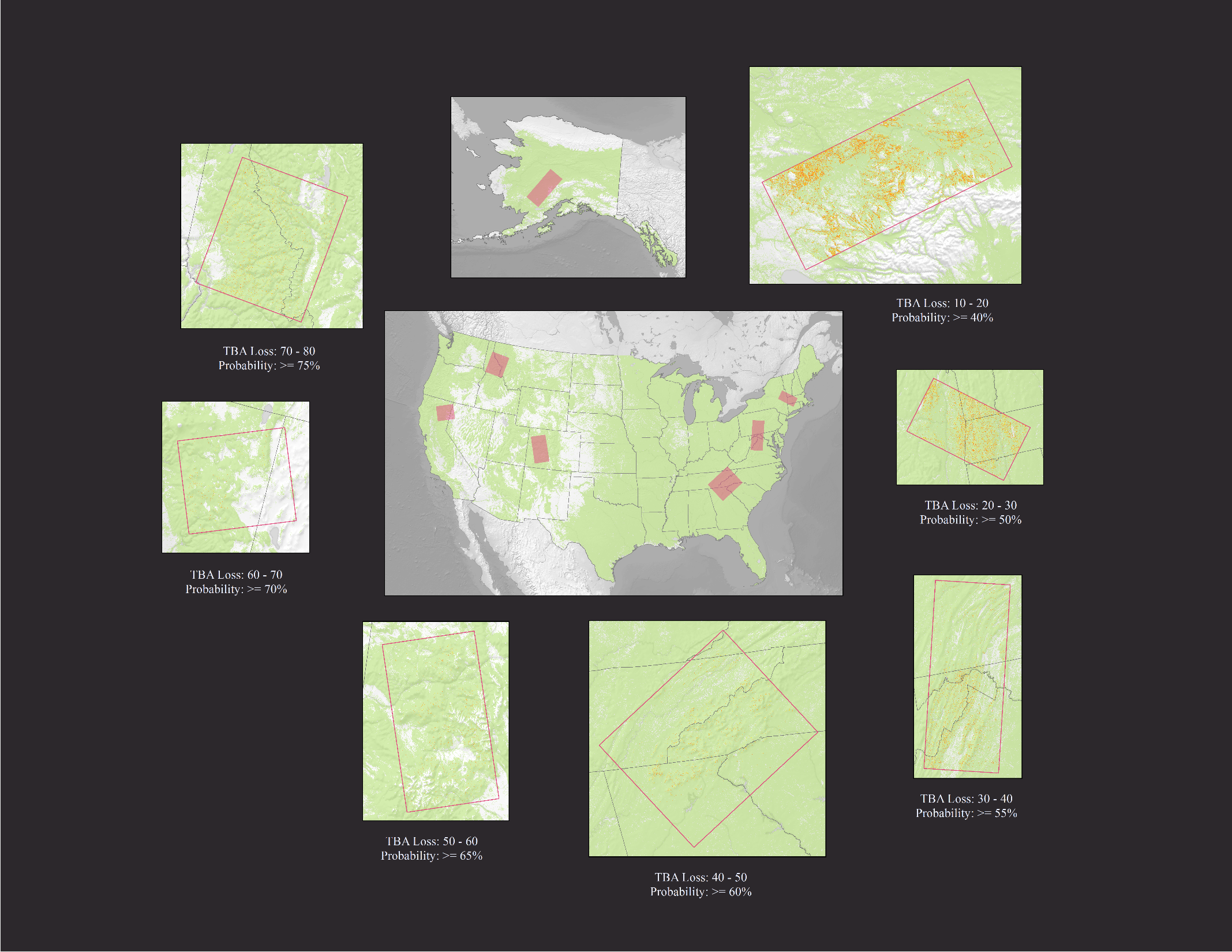 Areas for Validations
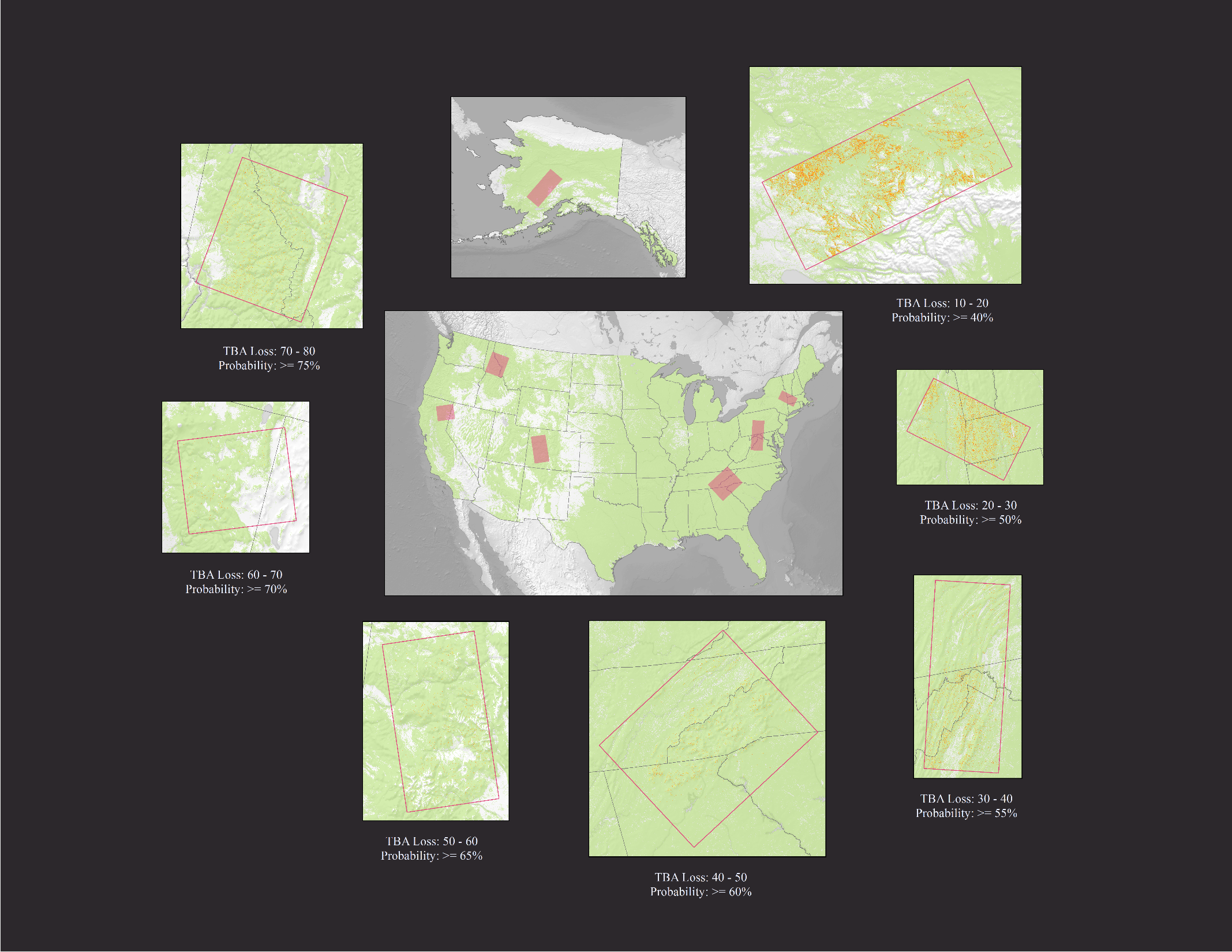 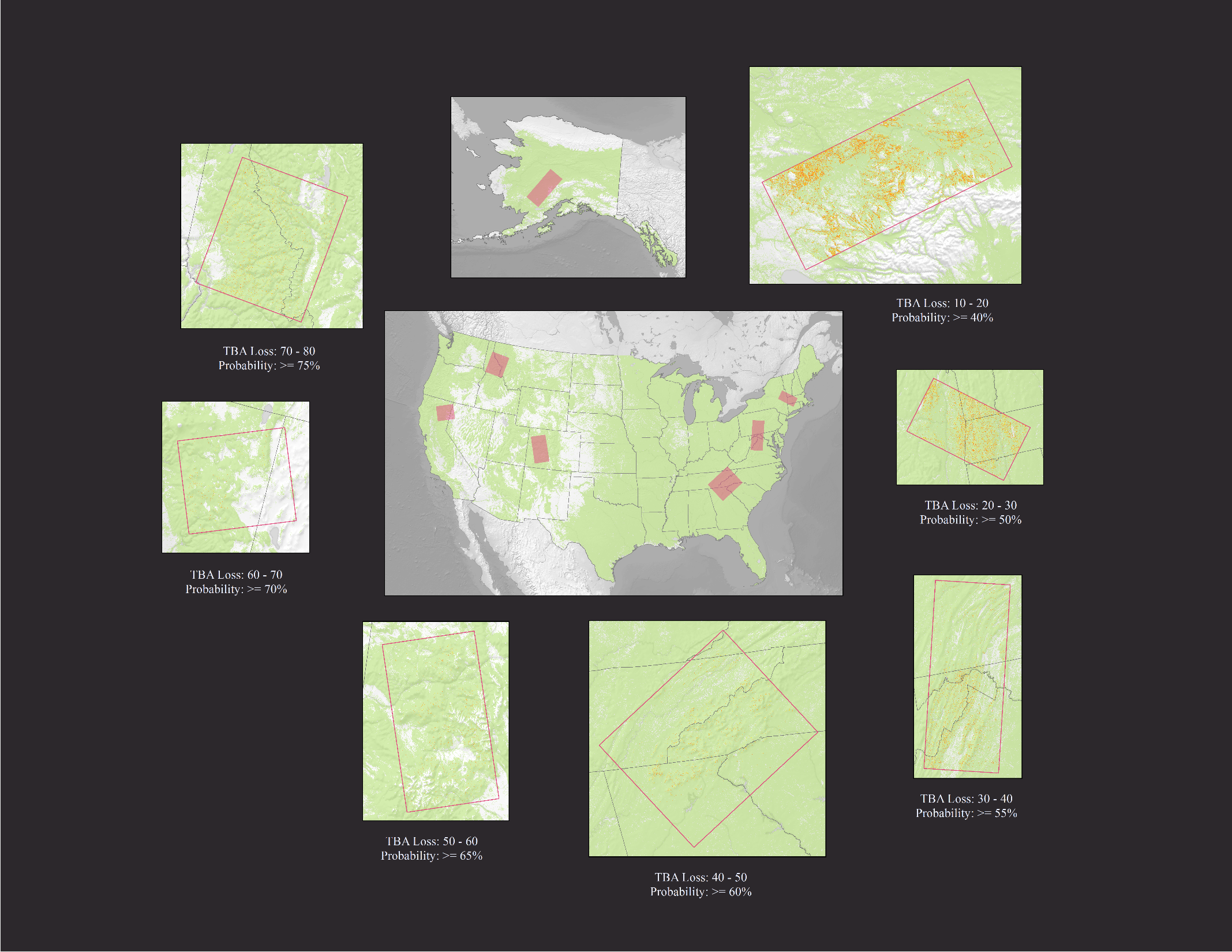 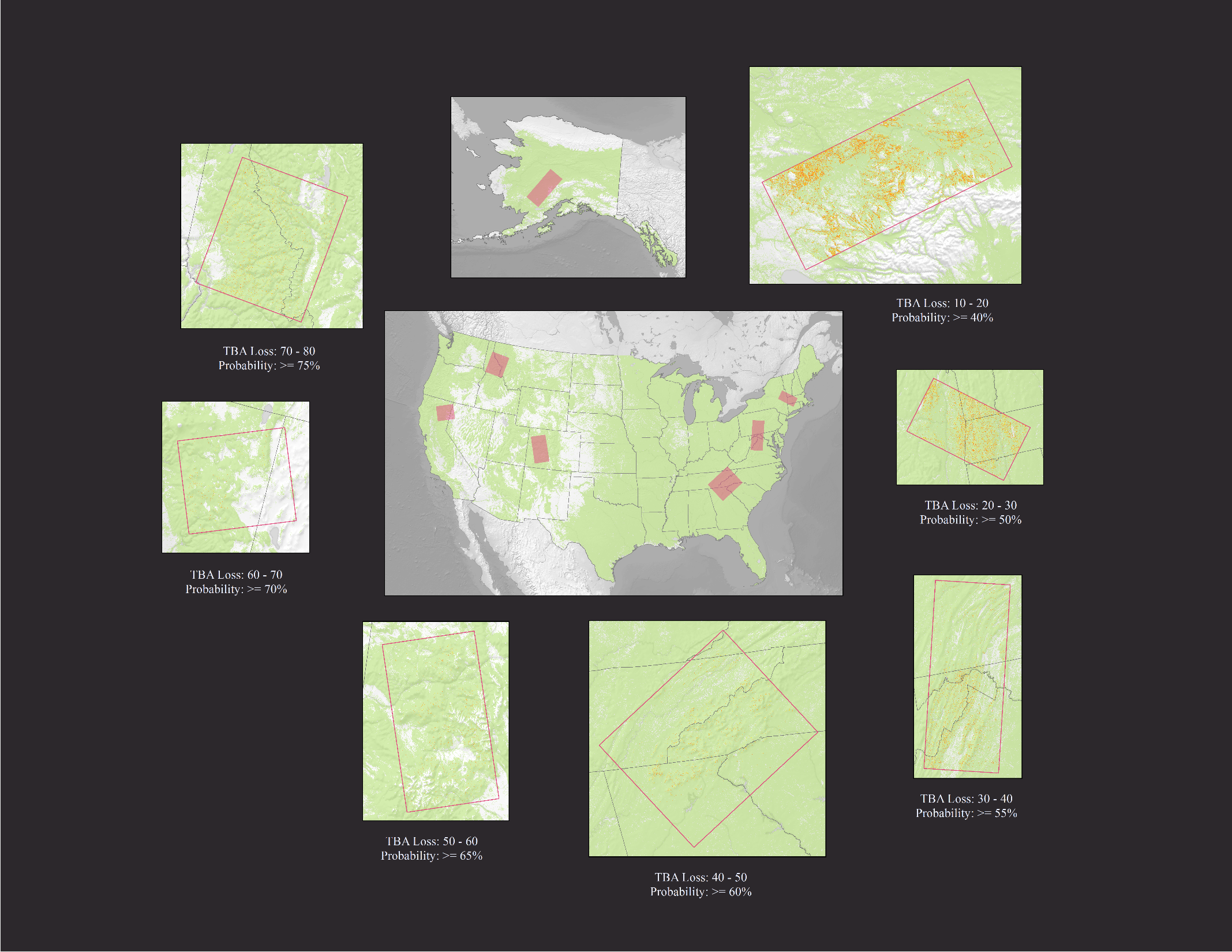 Results
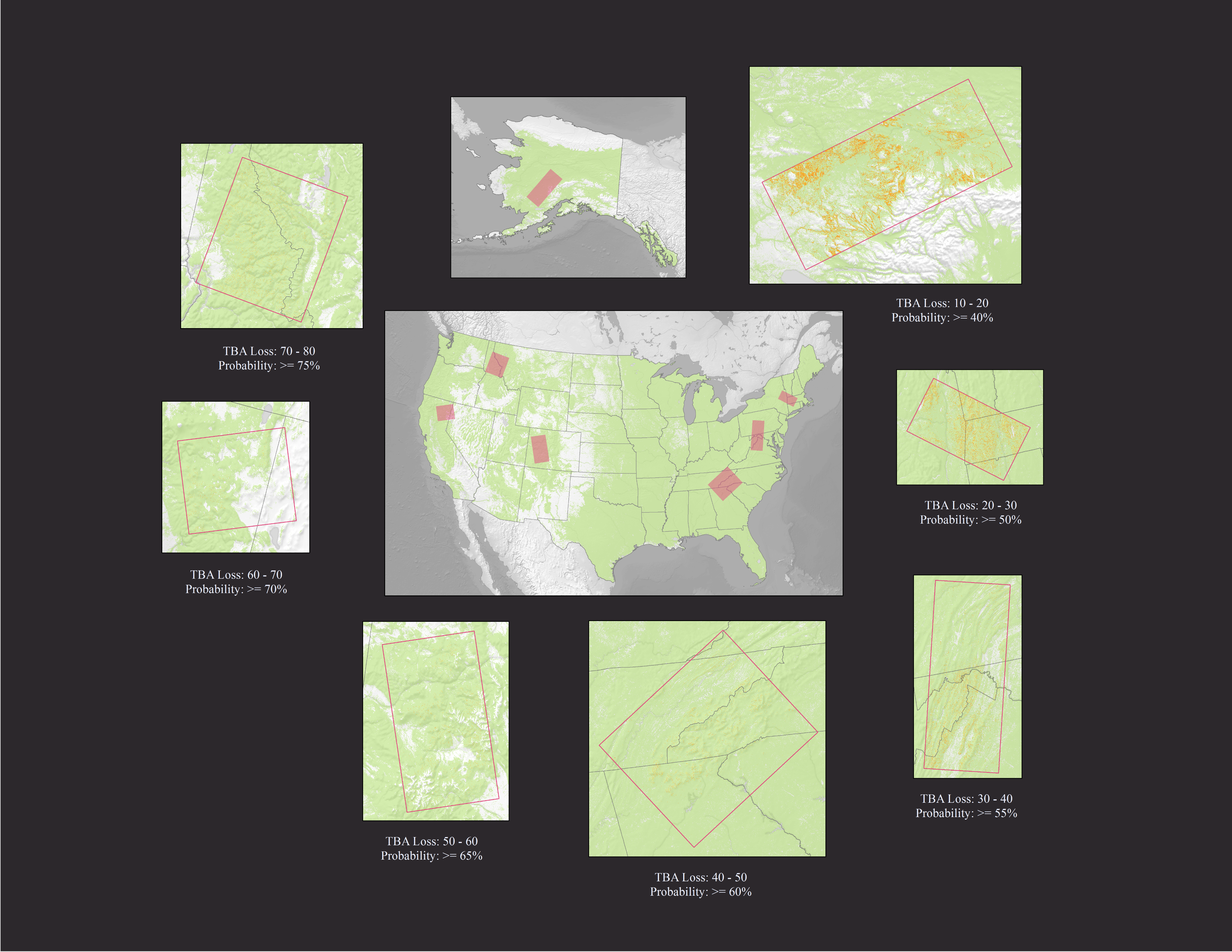 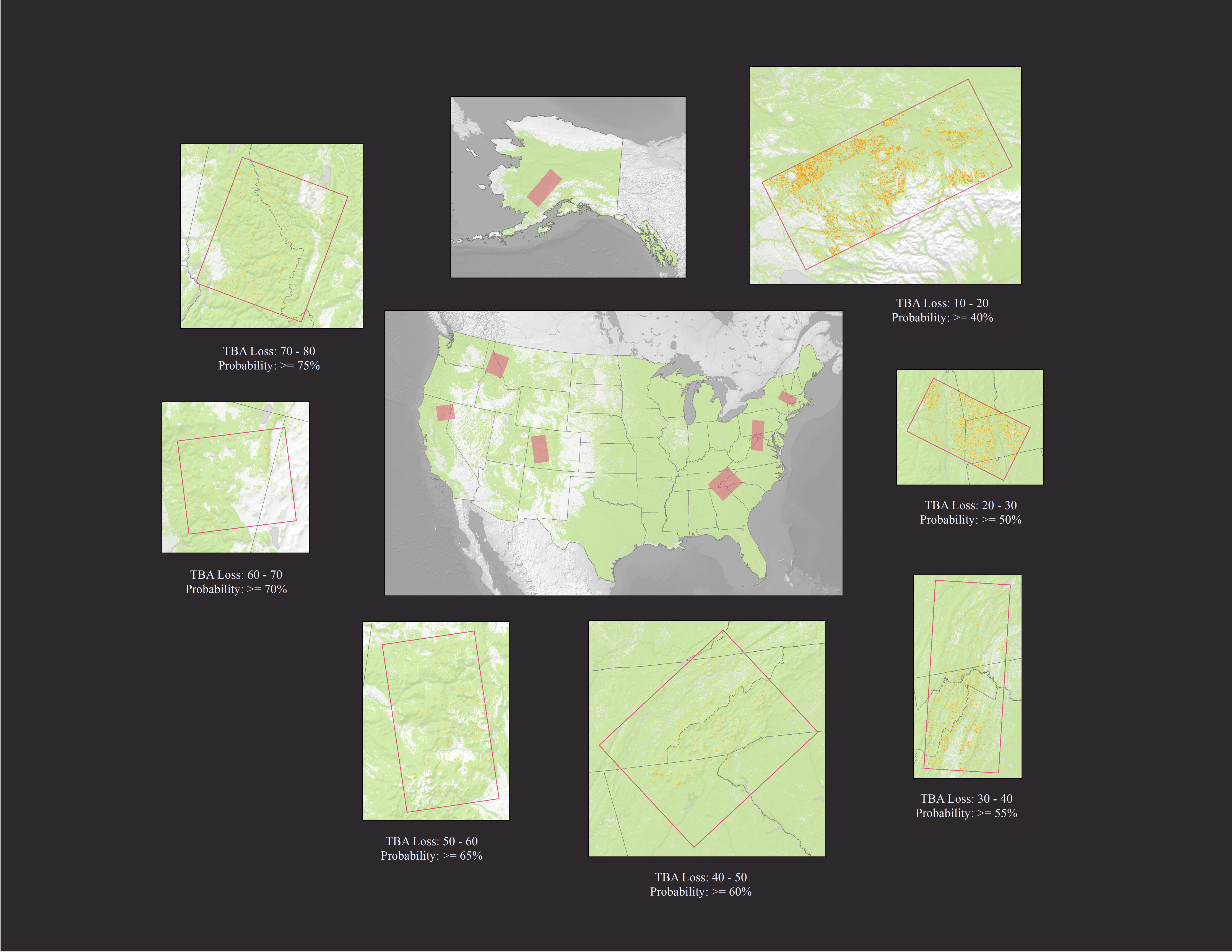 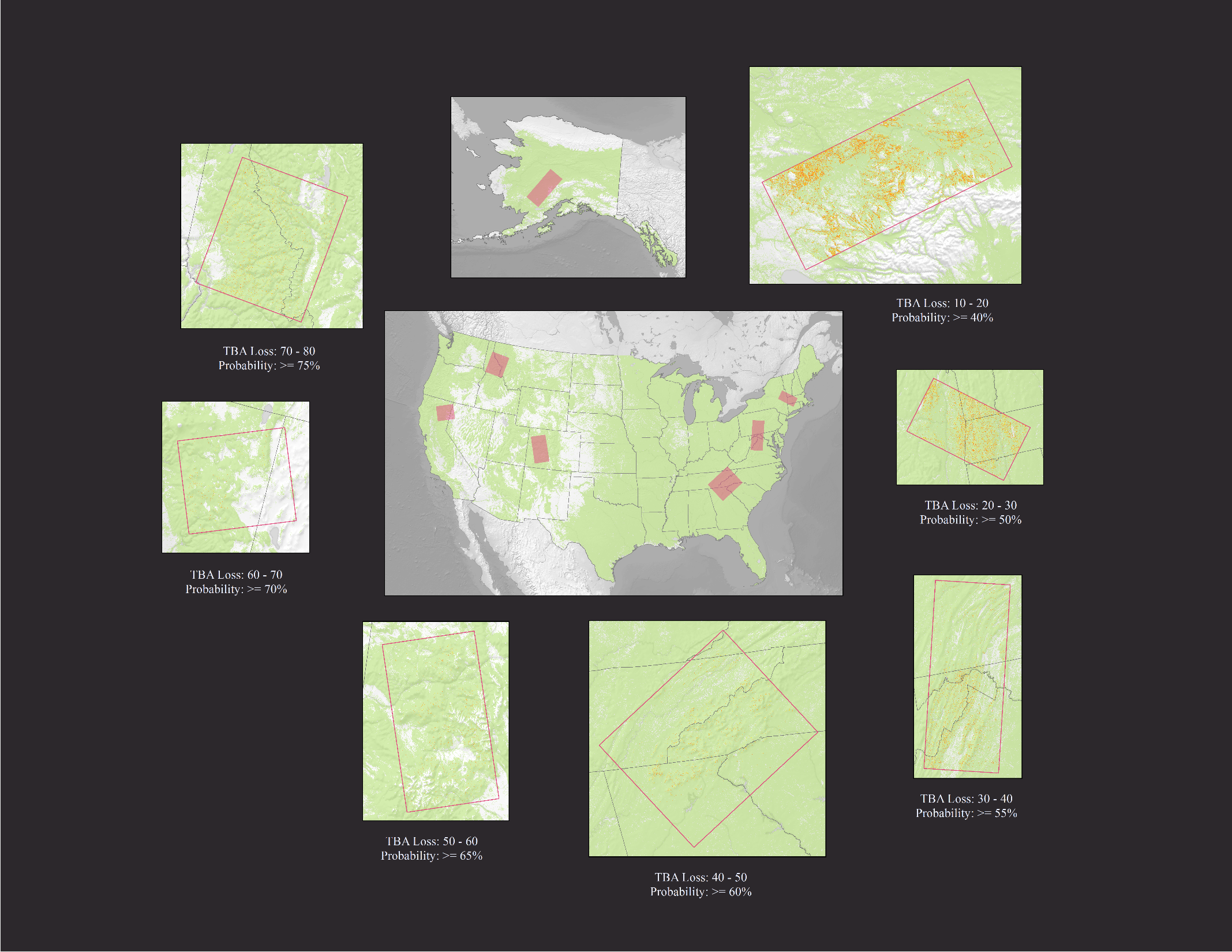 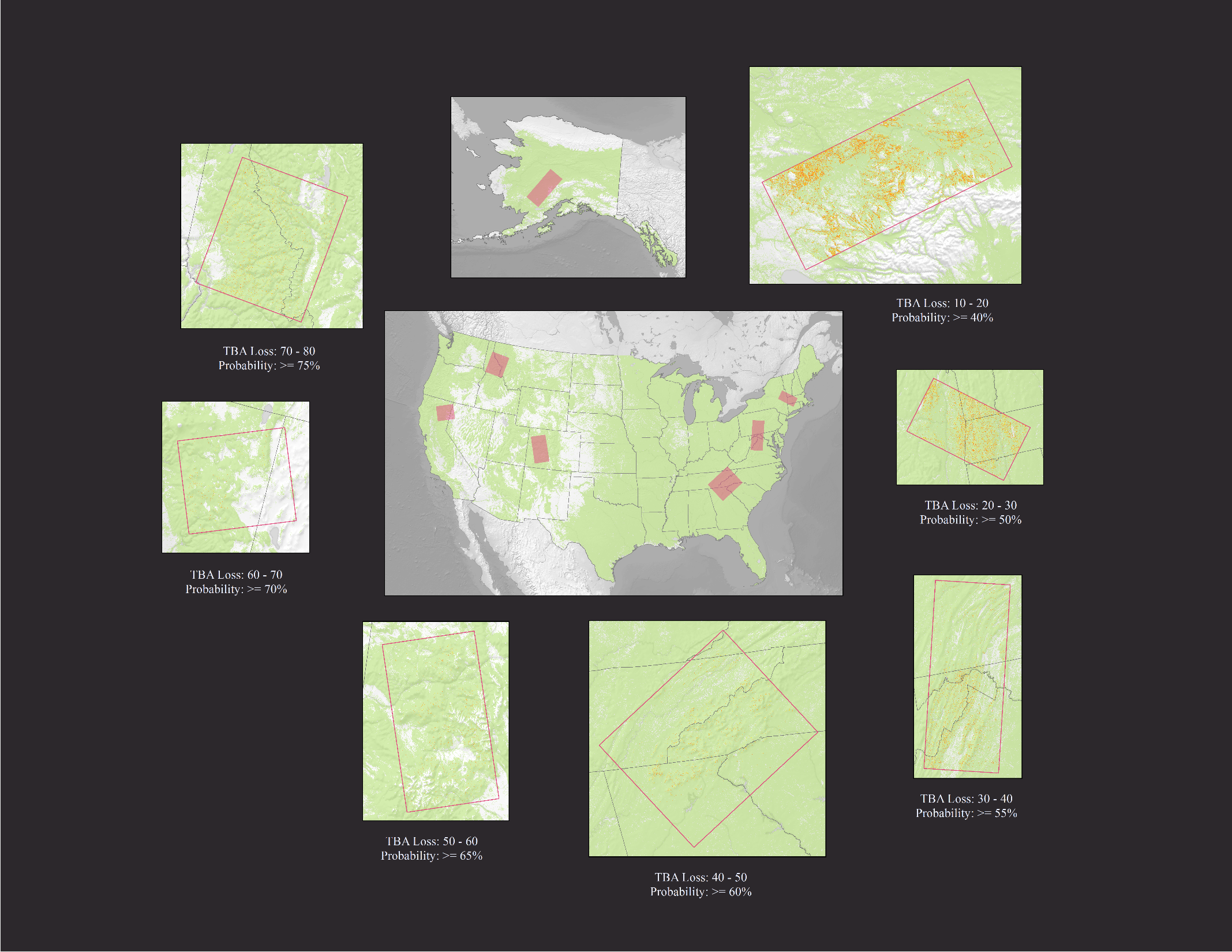 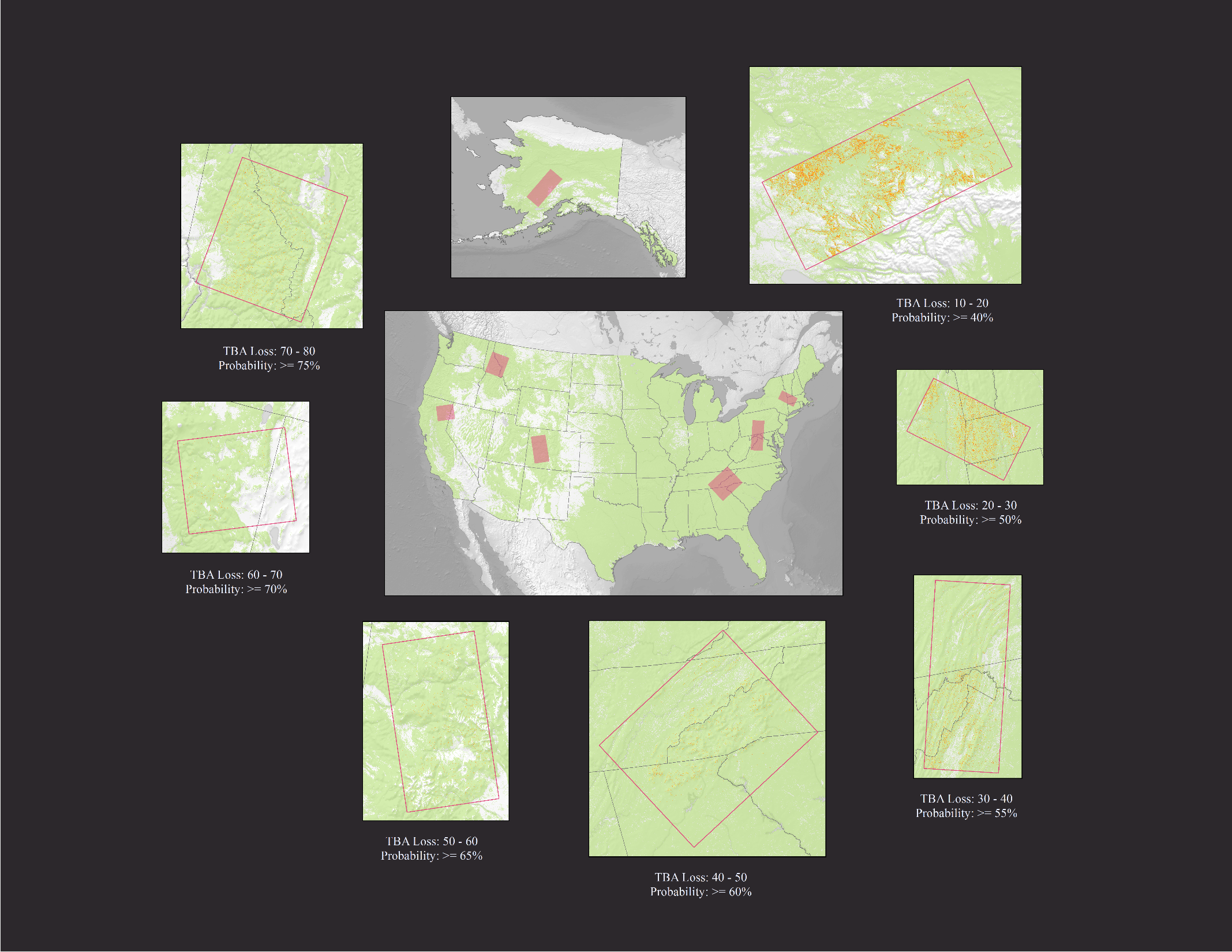 Results
Conclusions
The results of queries are effective based on the experiment data.
The extension of probabilistic approaches can be applied to more practical cases.
Current tools can implement and execute the probabilistic range query.
The query performance is acceptable empirically, but the effective estimations of performance require further verifications.
Limitations
Further estimations of the query are needed.
Less flexibility of the existing ArcGIS tools.
Potential limitations from ArcGIS tools.
Maybe hard to combine with other models.
Future Works
Implementations of other probabilistic operations on raster datasets.
Introductions of models and indexing techniques to facilitate queries.
Applications on more different datasets and for more different problems.
Thank you!
By Kun